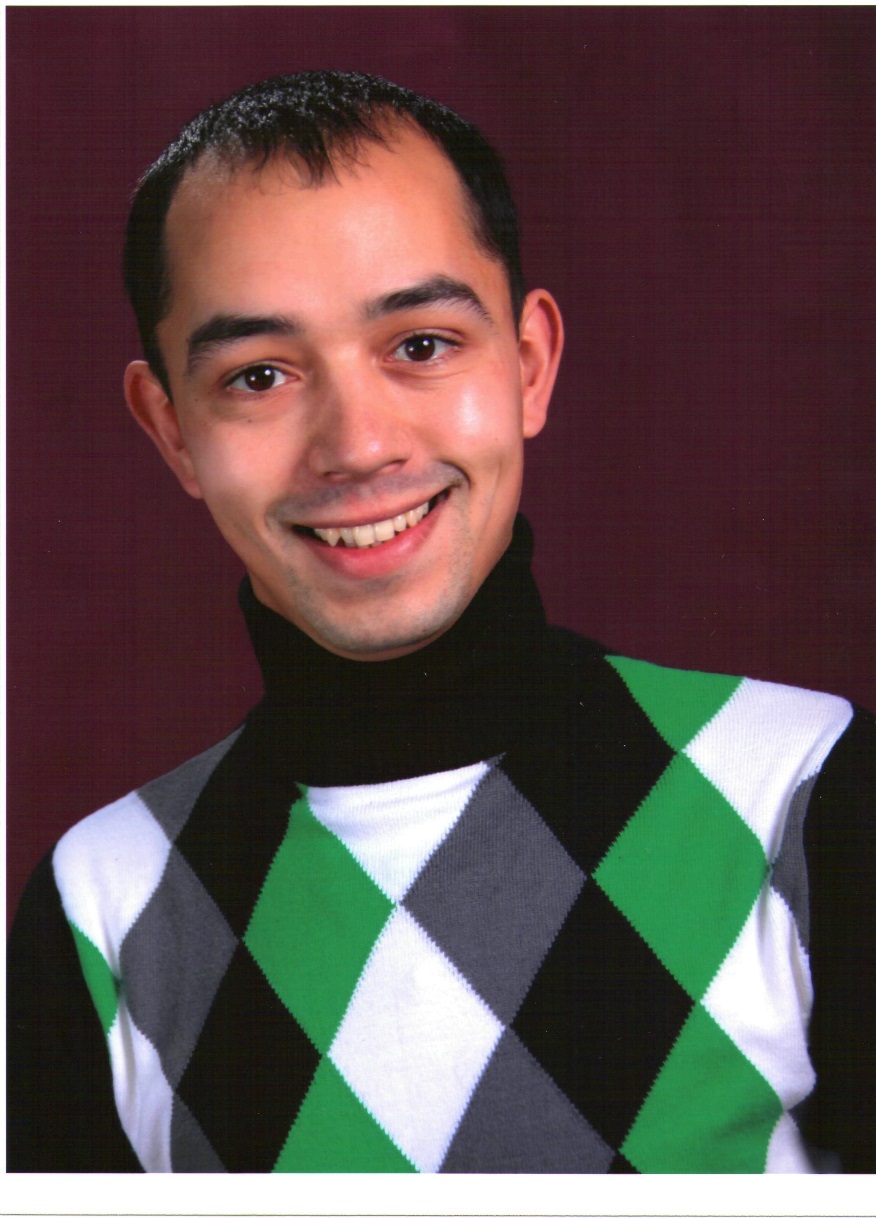 Представление педагогического опыта педагога дополнительного образования МБОУ ЕСШ №7 им.О.Н.МамченковаРоговченко Ивана Аркадьевича
Программа дополнительного образования«Настольный теннис»
Цель программы:создание условий для массового привлечения детей и подростков к занятиям настольным теннисом
Задачи программы:
1. Отбор способных к занятиям настольным теннисом детей.2. Формирование стойкого интереса к занятиям.3. Всестороннее гармоническое развитие физических способностей, укрепление здоровья, закаливание организма.4. Воспитание специальных способностей для успешного овладения навыками игры.5. Обучение основным приёмам техники игры и тактическим действиям.6. Привитие навыков соревновательной деятельности.
Разделы программы:
1. Общая физическая подготовка2. Специальная физическая подготовка3. техническая подготовка4. тактическая подготовка5. игровая подготовка6. Контрольно-переводные испытания
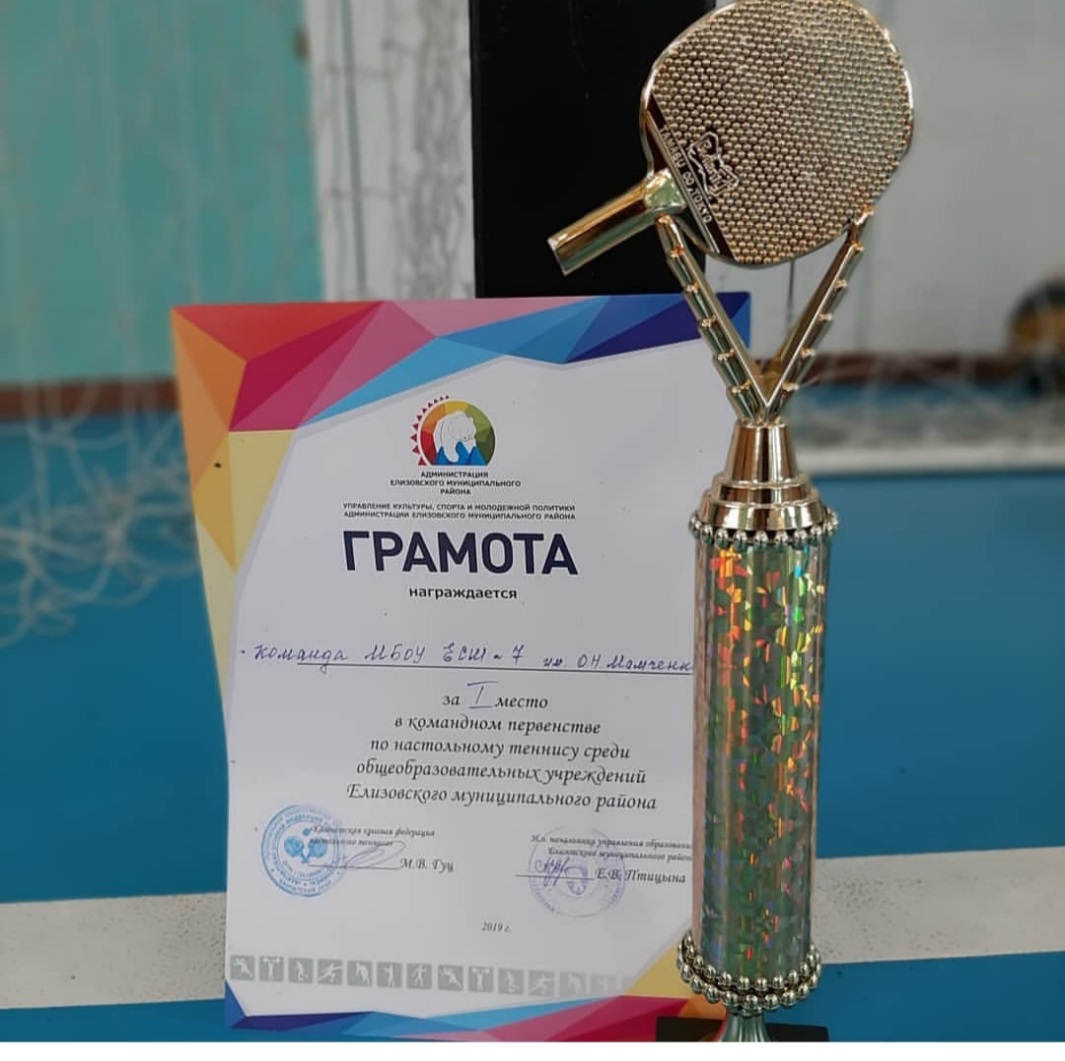 Результат реализации программы «Настольный теннис»
Мною применяются различные 													формы и методы работы:
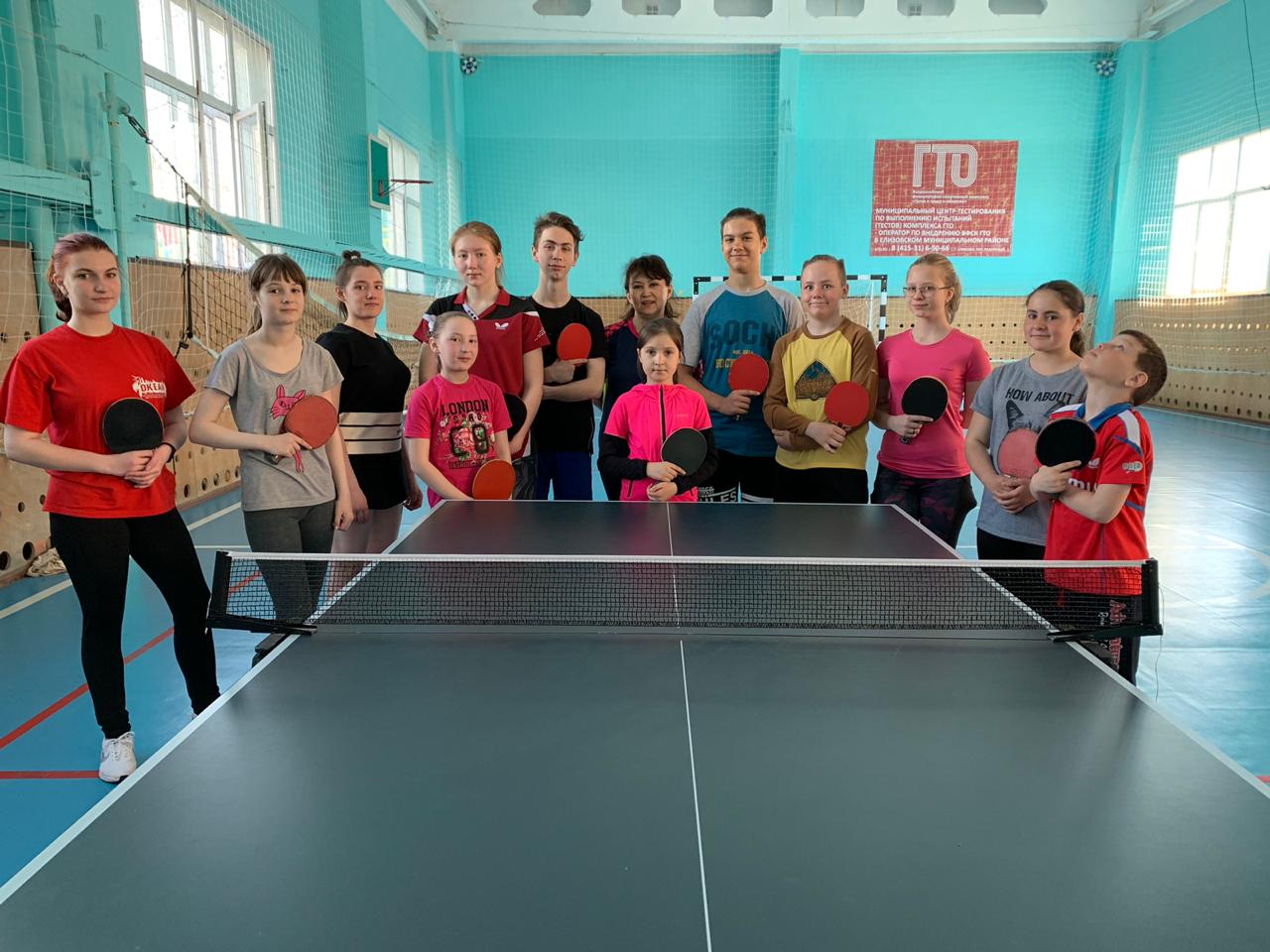 Групповой;
Фронтальный;
Поточный; 
Игровой;
Посменный;
Индивидуальный;
И многие другие…
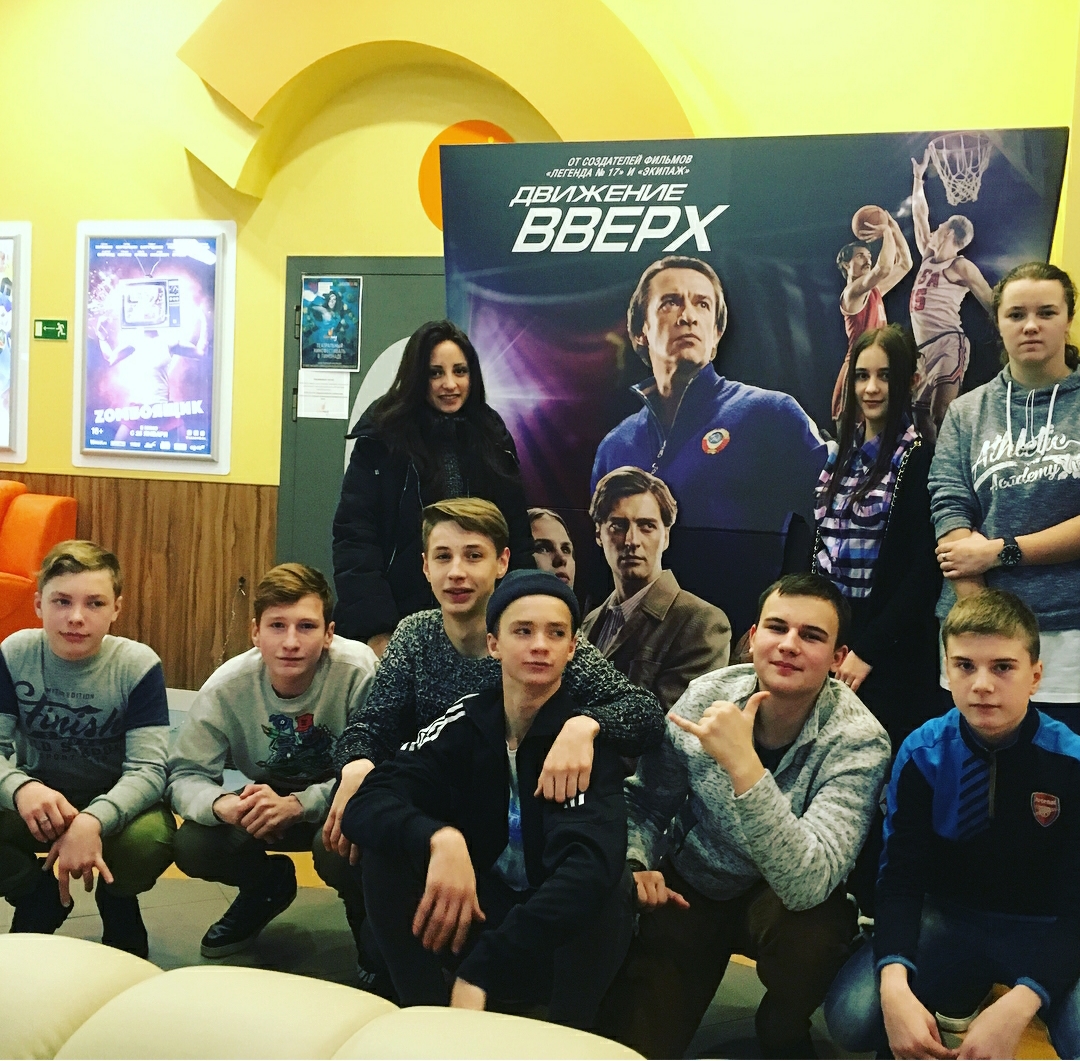 Внеклассная работа тоже важна для нас
Эффективность учебно-воспитательной работы
Успешное выполнение тренировочных программ: доля учащихся, успешно сдавших контрольно-переводные нормативы
Активность участия спортсменов в соревнованиях в соответствии с календарным планом:
Результативность участия в соревнованиях разного уровня несовершеннолетних воспитанников:
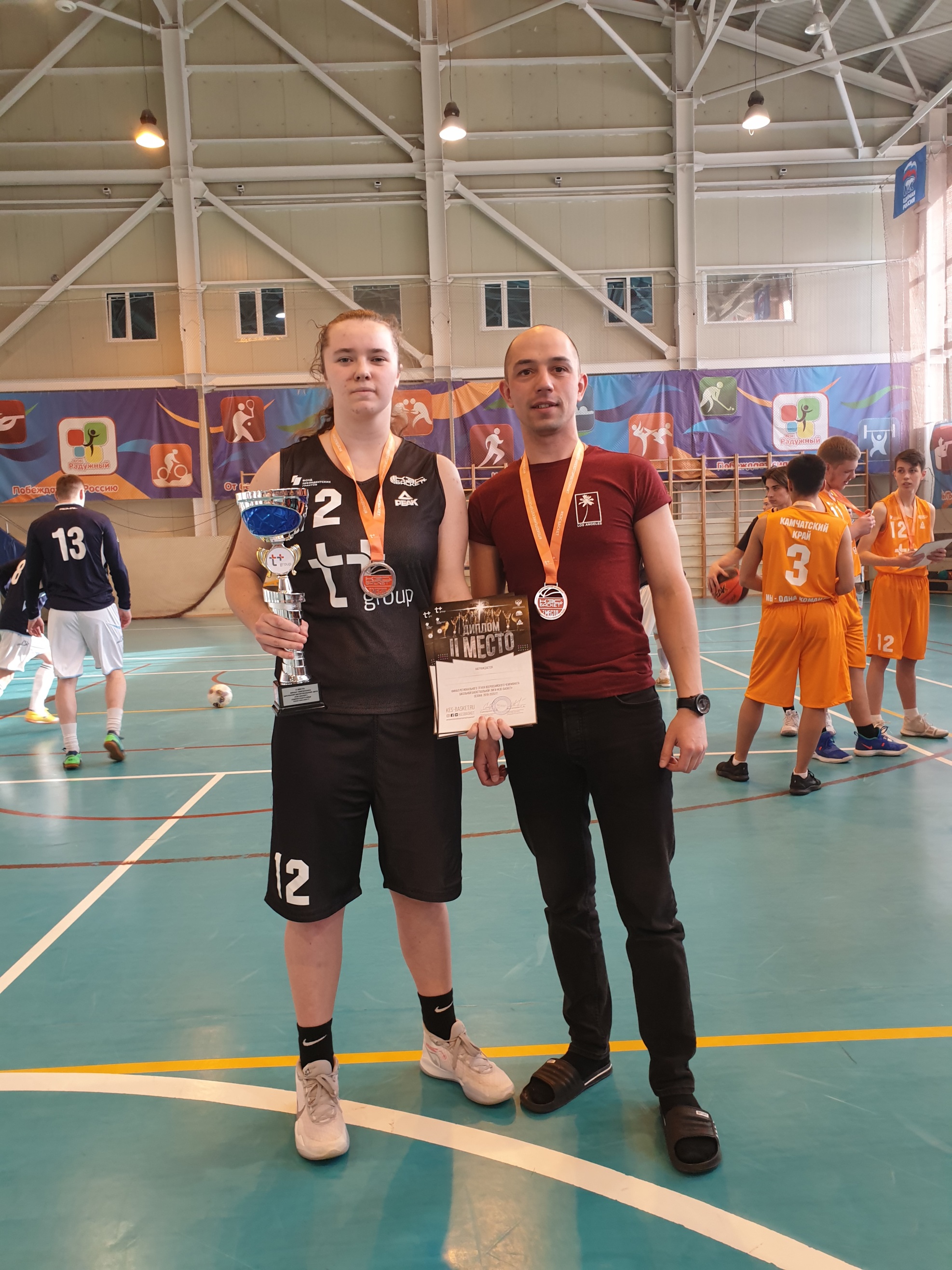 Спасибо за внимание